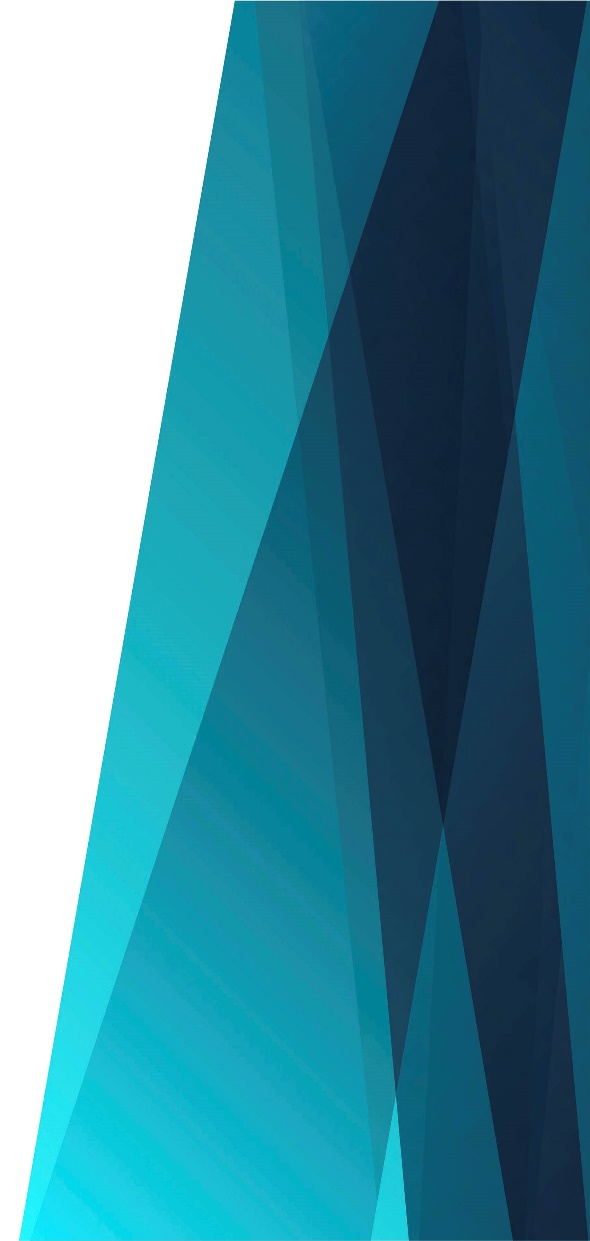 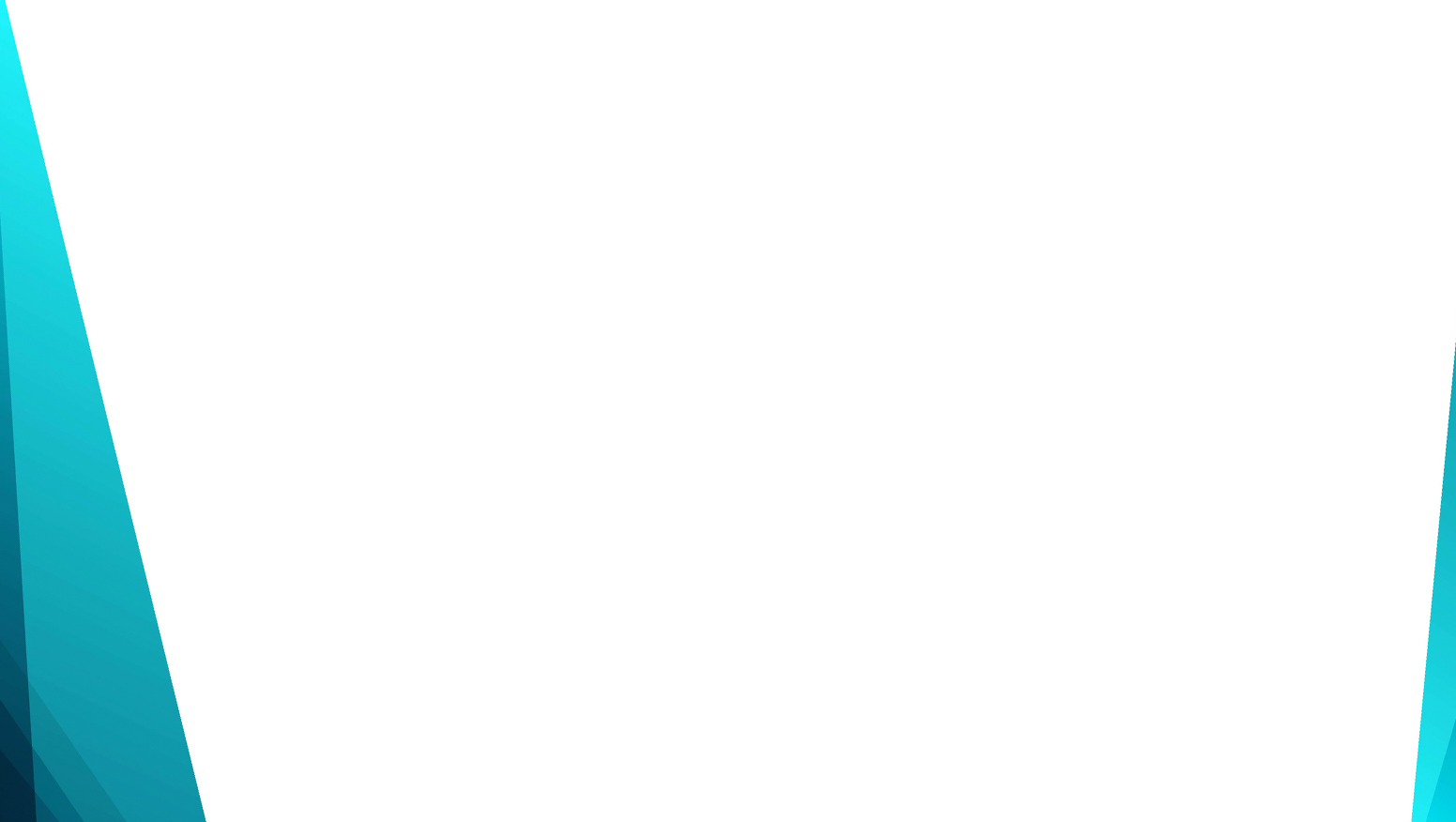 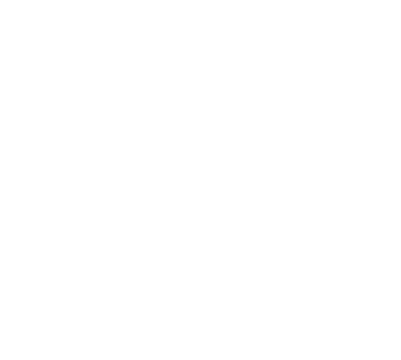 Только по милости Божьей
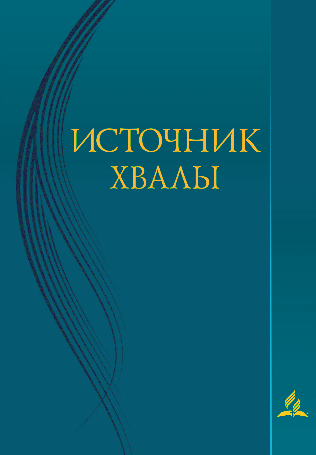 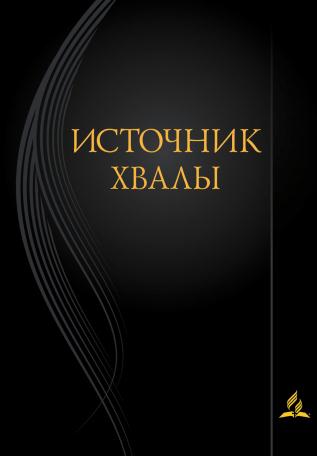 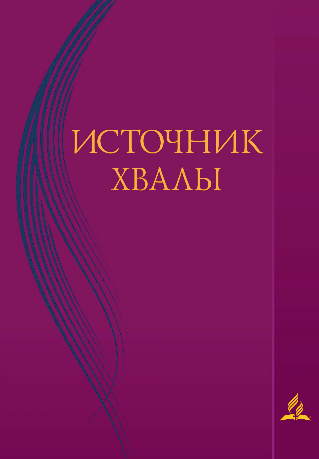 Только по милости 	Божьей, 
По благодати Христа
	Наши грехи 
Омывает кровь, 
	Что стекала с креста.
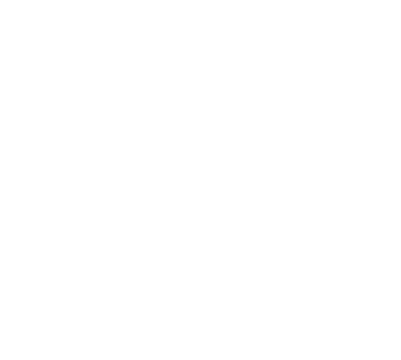 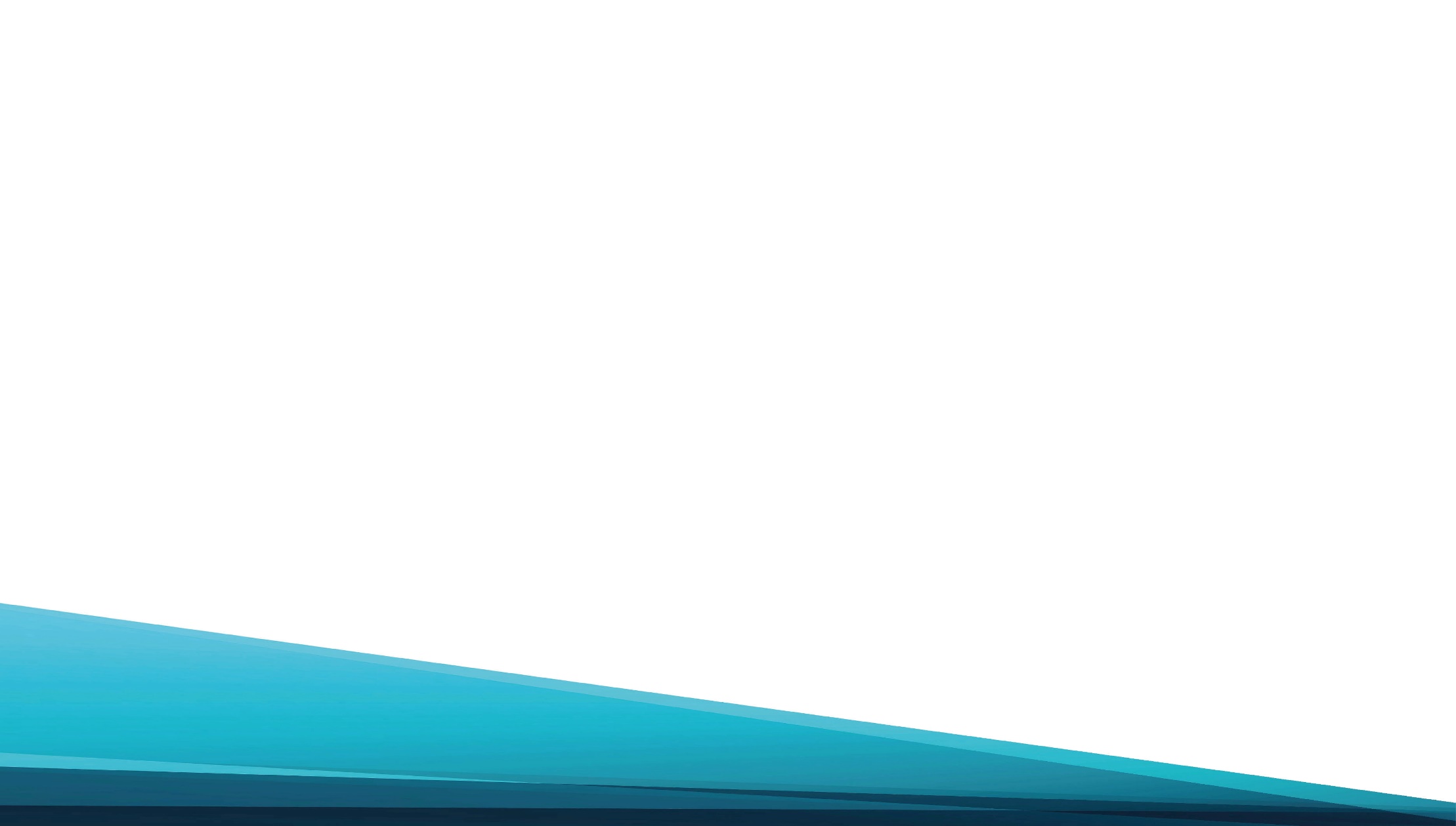 Милость Твоя
	Призывает 
Для вечности жить, 		Сердце отдать 
Иисусу и верно 
		Тебе служить.
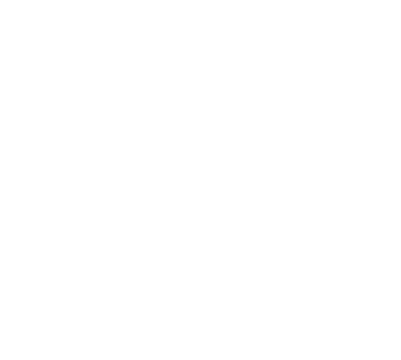 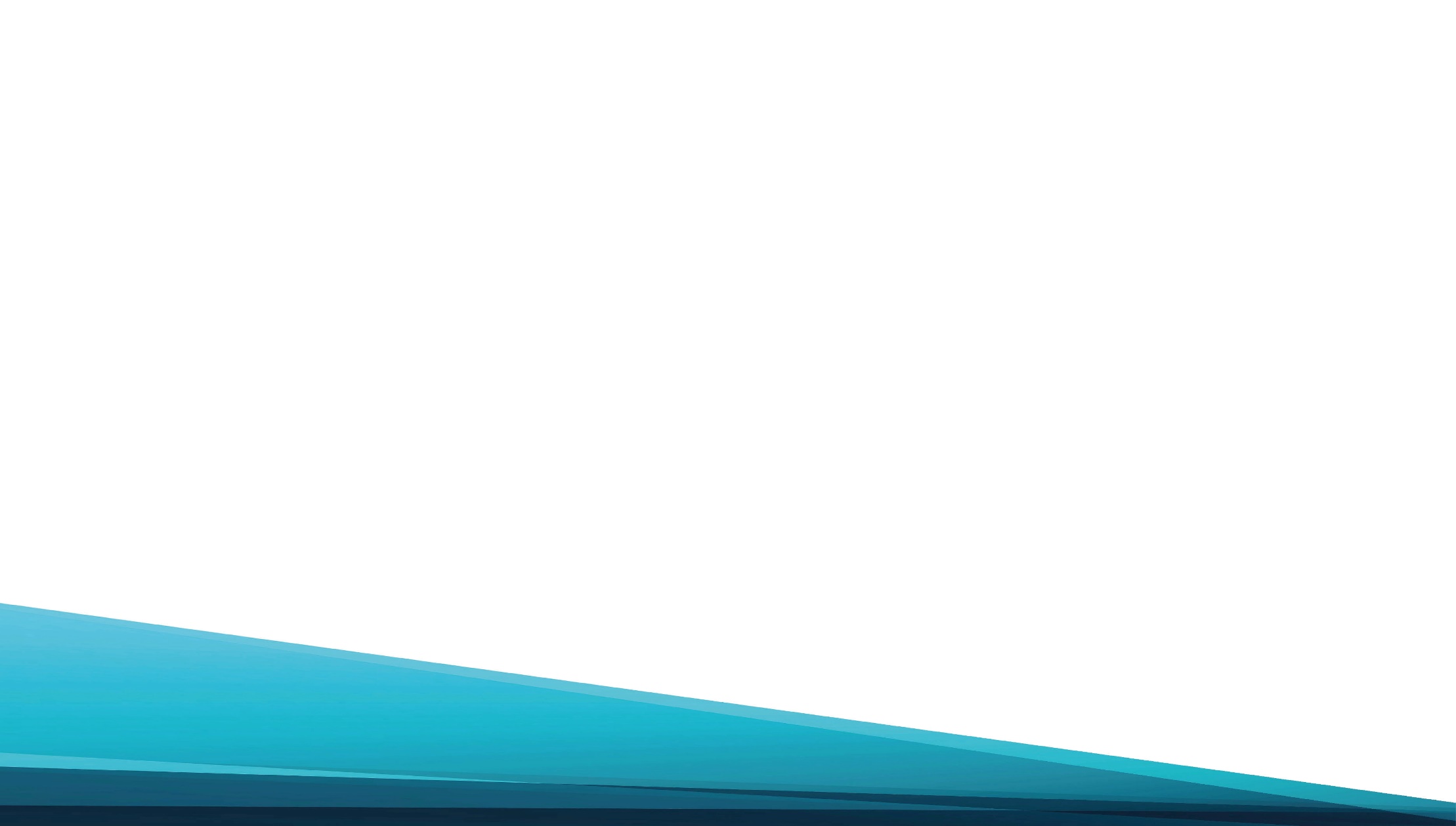 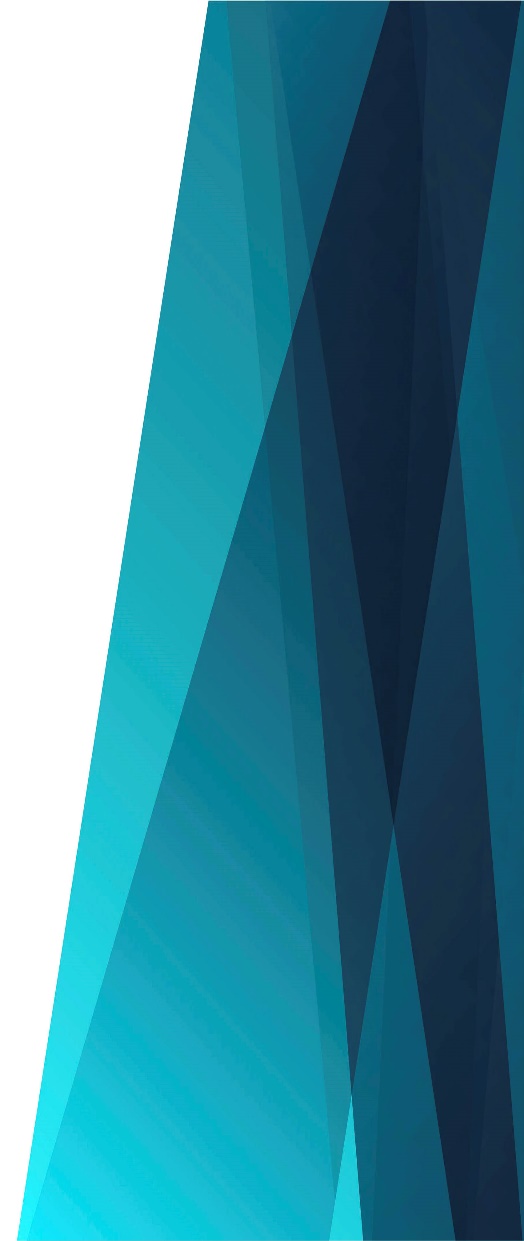 По благодати 
Христа
Человек спасён;
Лишь через кровь 
На кресте может 
Грех быть прощён.
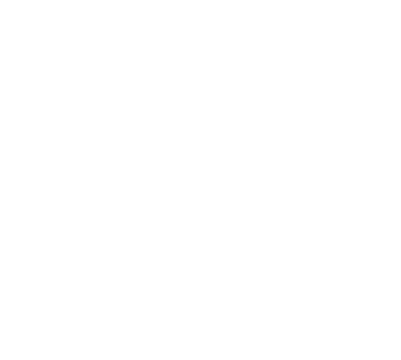 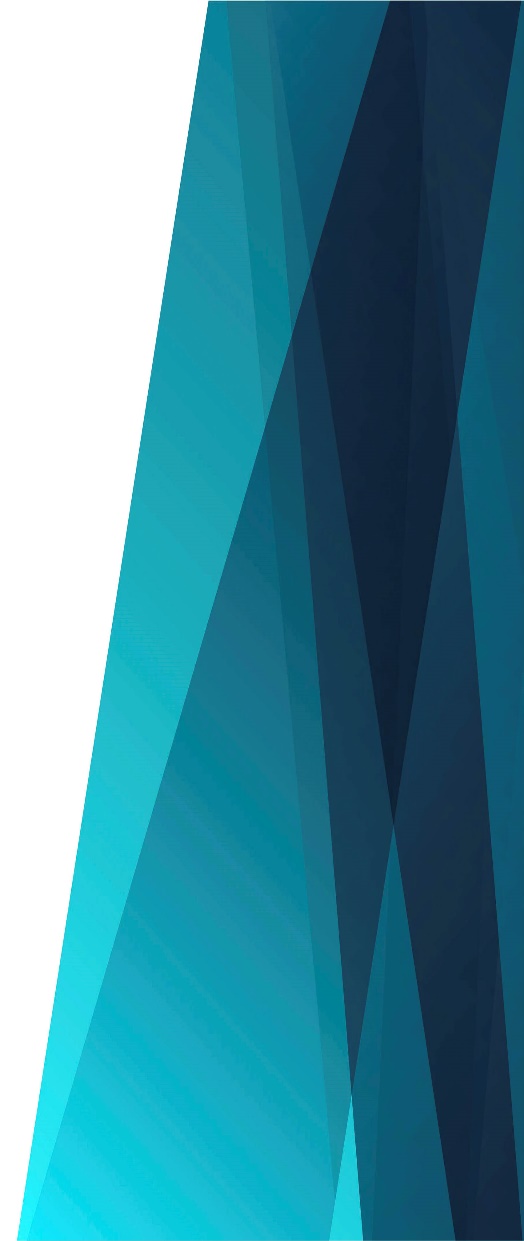 По благодати 
Христа
Человек спасён;
Лишь через кровь 
На кресте может 
Грех быть прощён.
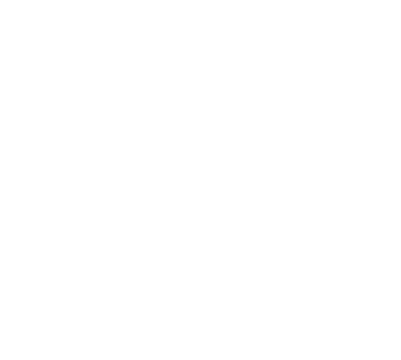 Только по милости 	Божьей, 
По благодати Христа
	Наши грехи 
Омывает кровь, 
	Что стекала с креста.
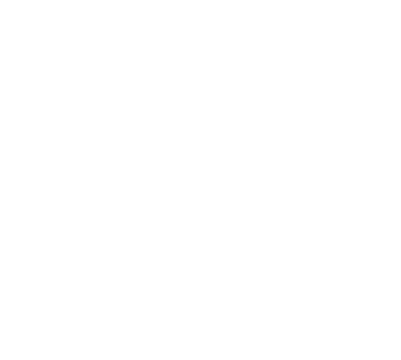 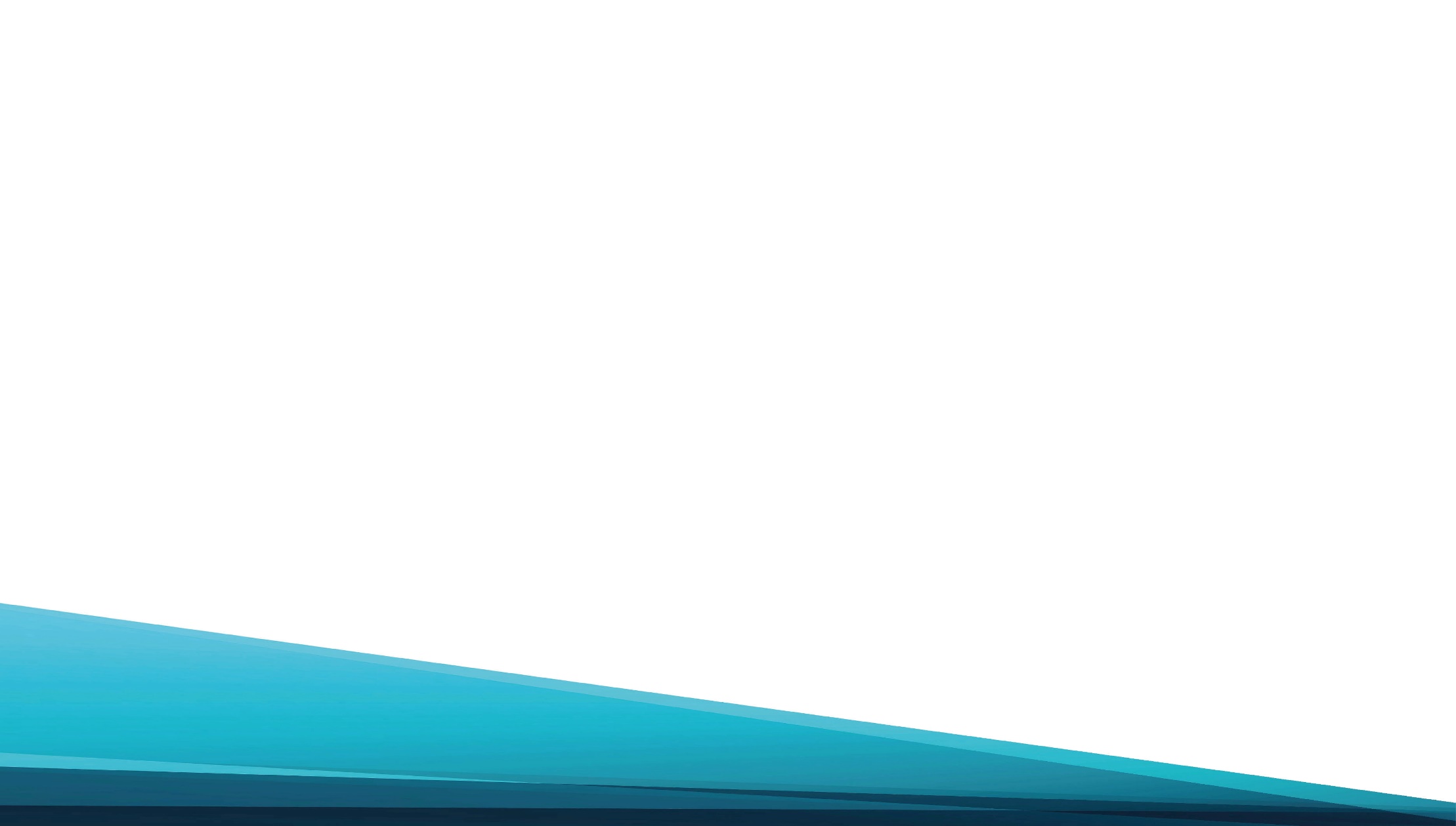 Милость Твоя
	Призывает 
Для вечности жить, 		Сердце отдать 
Иисусу и верно 
		Тебе служить.
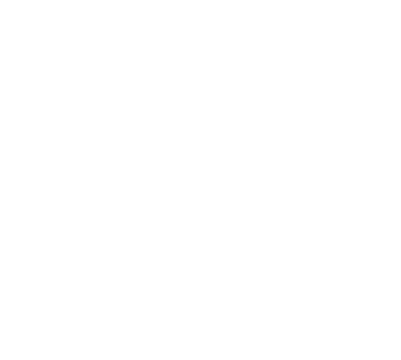 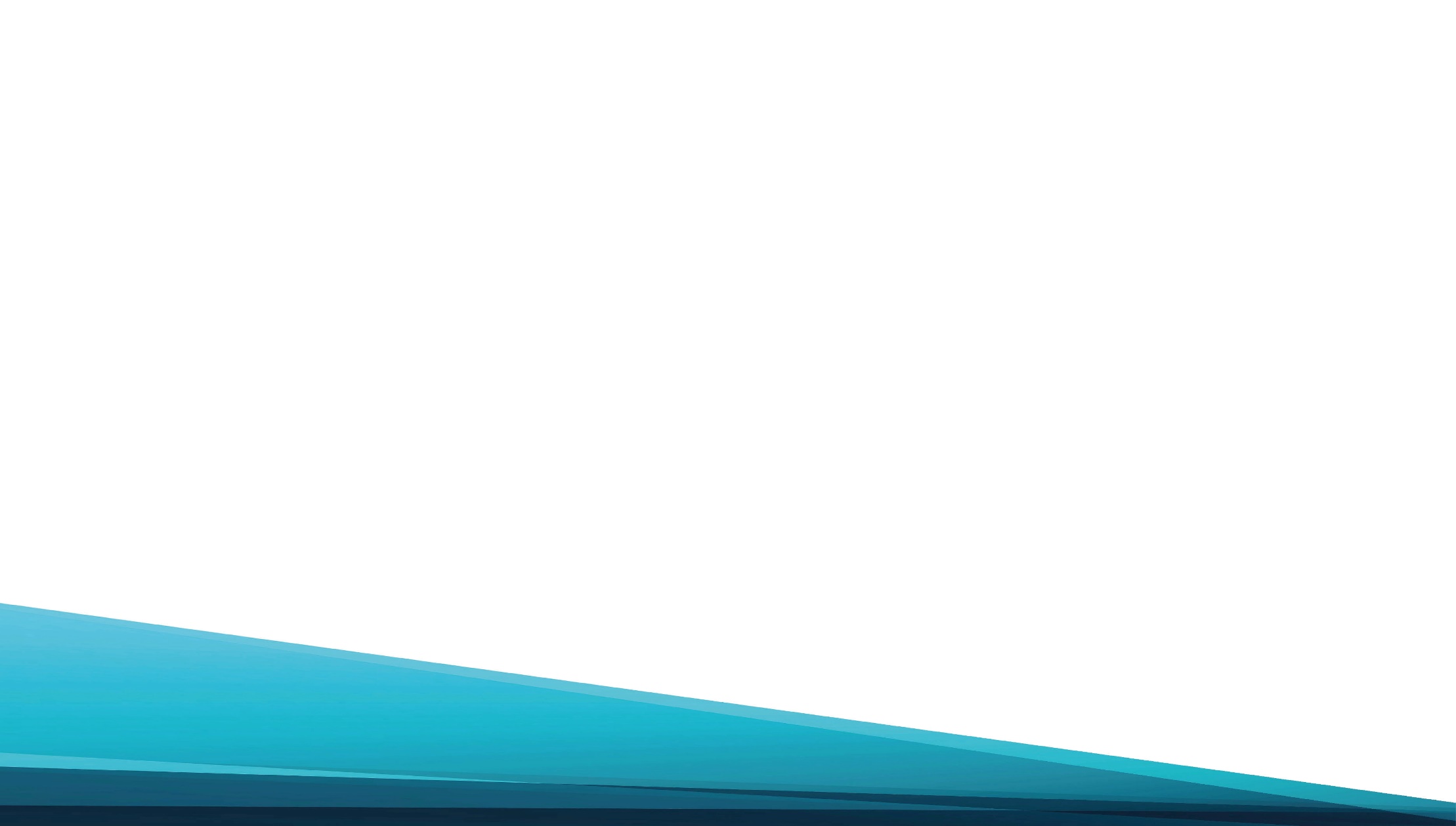 И верно 
		Тебе служить.
	И верно 
			Тебе служить.
		И верно 
				Тебе служить.
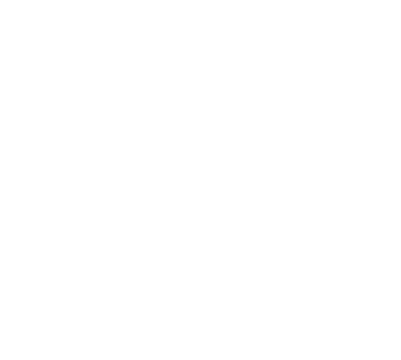 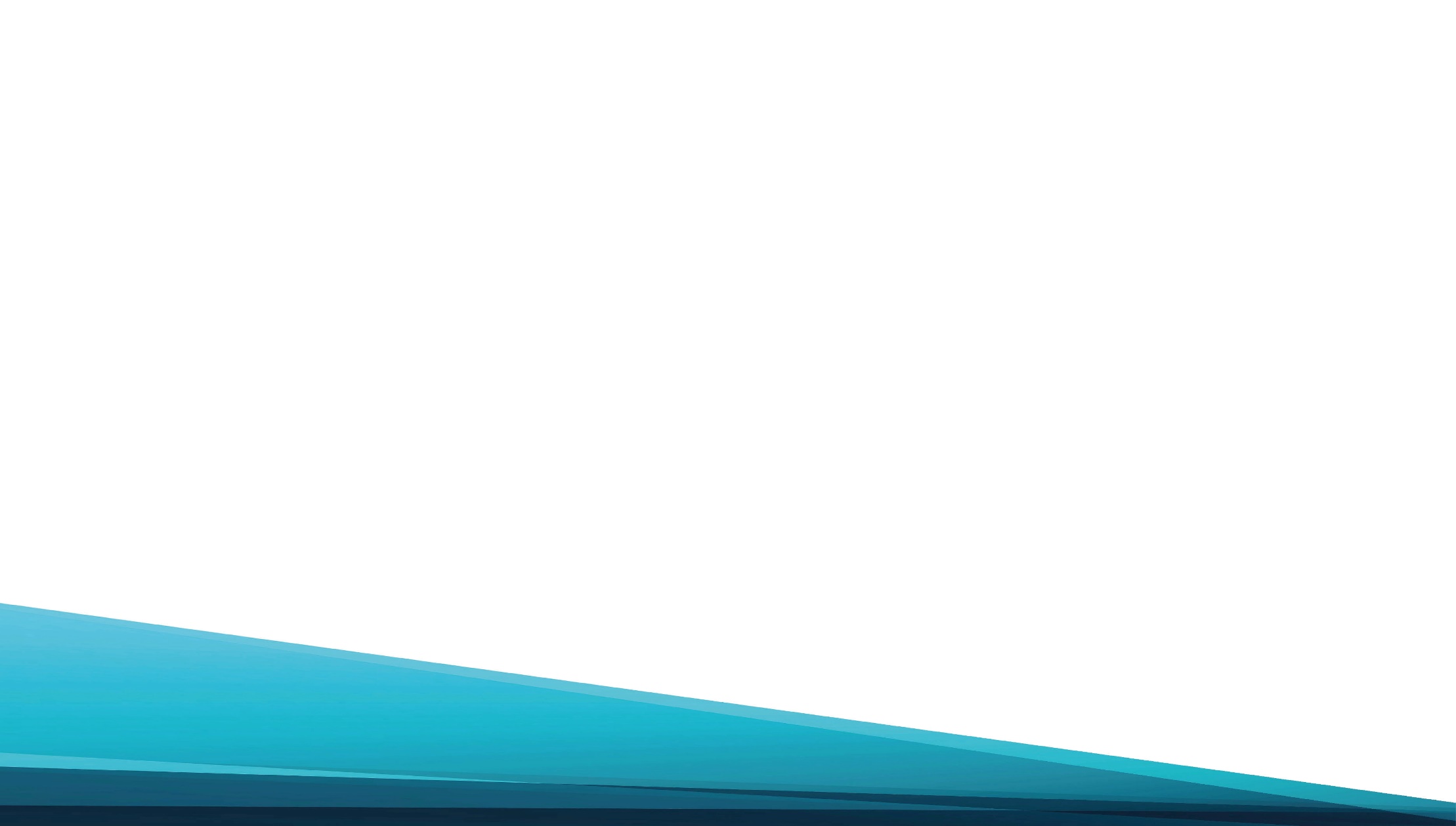